Windows 7
Jón Harry Óskarsson
Presales Architect
Microsoft Íslandi

Harry.oskarsson@microsoft.com
Session Objectives
Session Objective(s)
Design Philosophy
Identify options and infrastructure requirements around Windows 7 networking features
Define a work anywhere infrastructure for a remote workforce with appropriate security
User interface enhancements
Key Takeaways
Windows 7 provides solutions for the evolving needs of a mobile workforce
DirectAccess deployment requires a phased approach involving strategy, infrastructure readiness, and rollout
BranchCache deployment requires a phased approach involving strategy, infrastructure deployment, and client configuration
The Making of
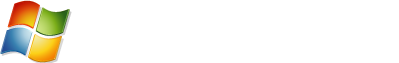 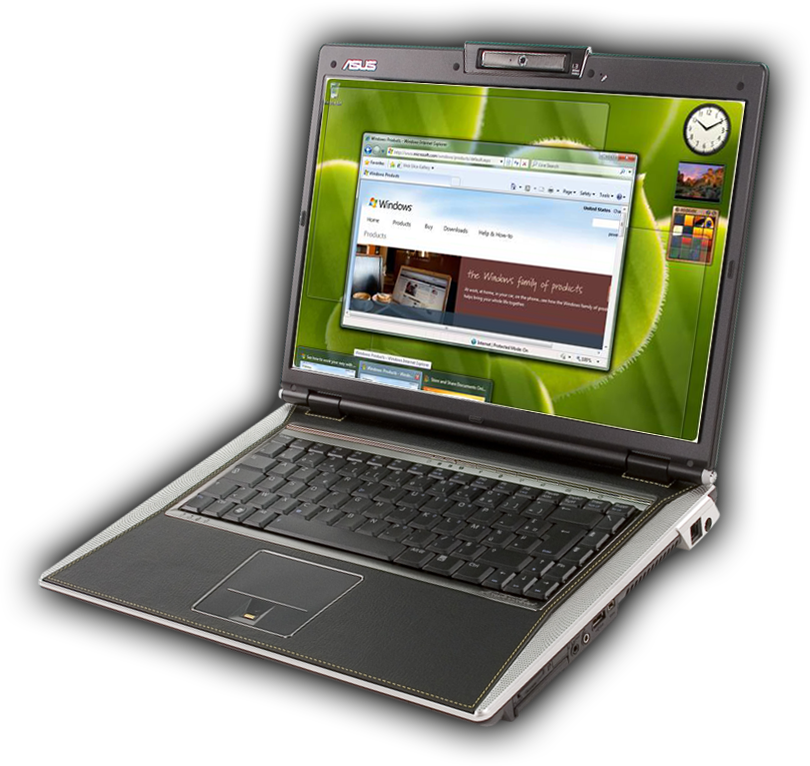 Listen & Learn
Quality & Fundamentals
Enable IT Pros & Developers
Excite End-Users
PLANNING
PREDICTABILITY
ECOSYSTEM
Windows 7 for the Enterprise
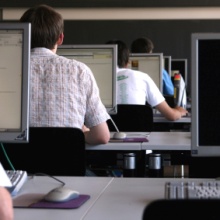 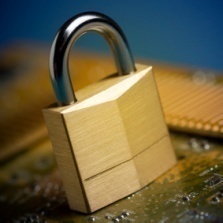 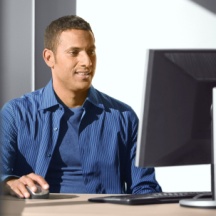 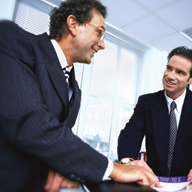 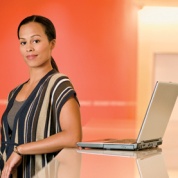 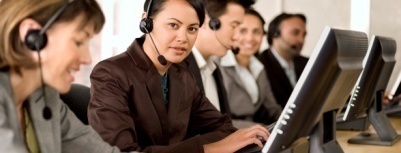 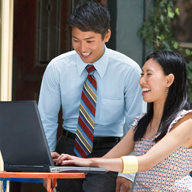 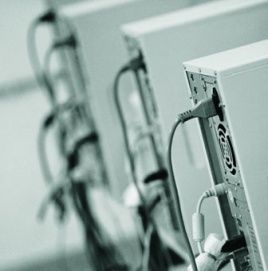 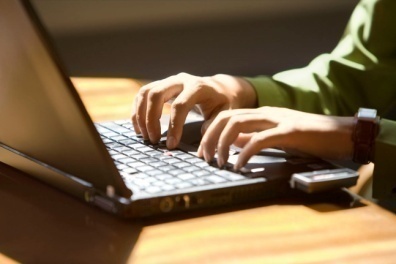 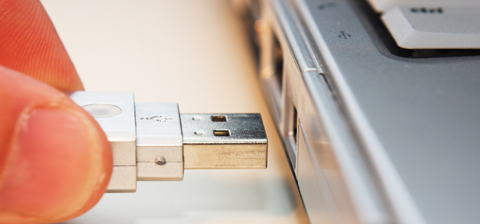 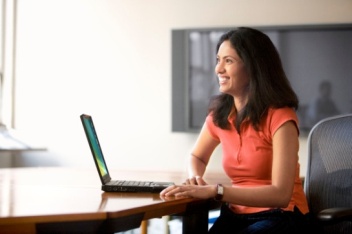 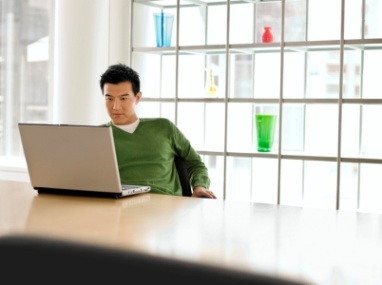 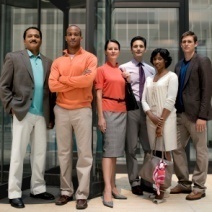 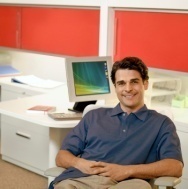 Make Users Productive Anywhere
Streamline PC Management
Enhance Security & Control
At their desk
In a branch
On the road
Protect data & PCs
Built on Windows Vista foundation
Easy migration 
Keep PCs running
Virtualization
How can Uers be Productive Anywhere?
End-Users
IT
Hard for remote users to connect to resources 
Hard to find information across PCs & data portals
Hard to ensure secure connectivity for remote users
Hard for you to manage mobile PCs and keep them up-to date
Hard for you to provide and manage access to information
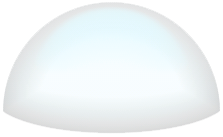 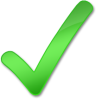 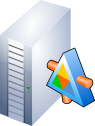 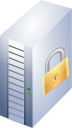 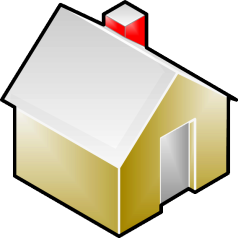 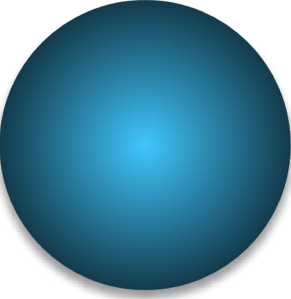 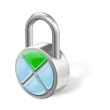 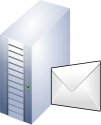 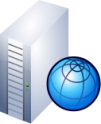 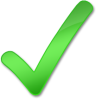 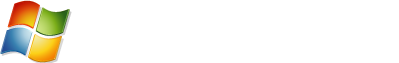 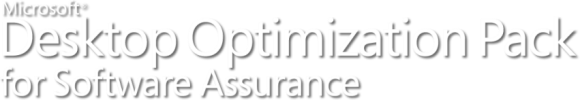 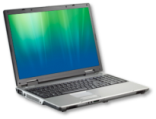 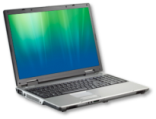 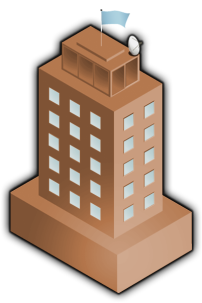 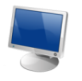 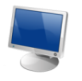 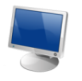 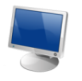 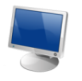 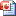 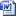 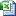 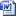 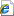 Office
Home
BranchCache™
DirectAccess
Search Federation
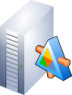 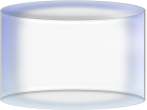 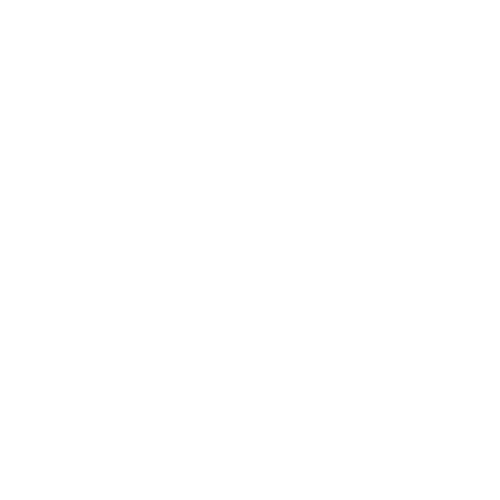 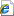 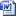 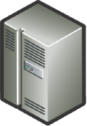 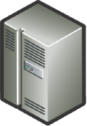 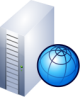 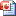 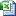 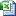 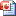 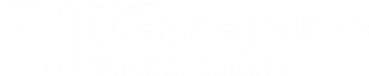 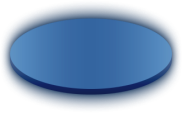 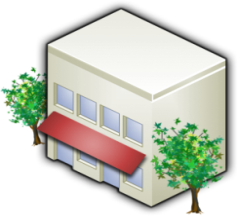 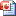 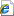 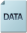 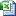 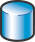 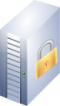 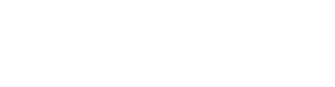 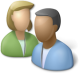 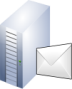 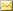 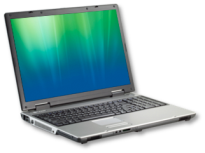 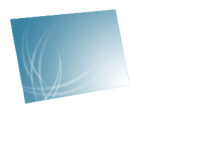 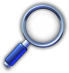 Information Worker’s World Has Been Changing
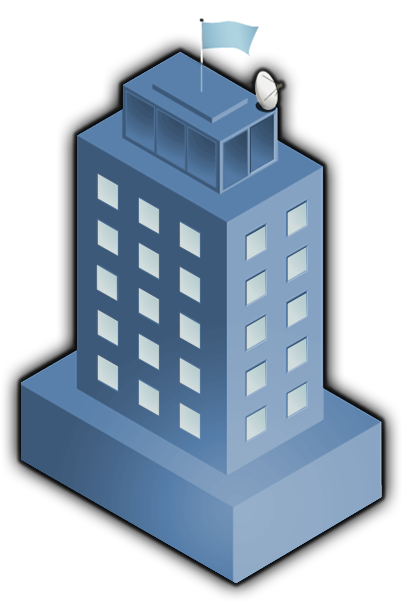 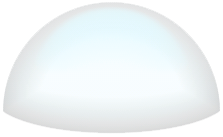 CENTRAL OFFICE
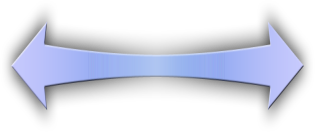 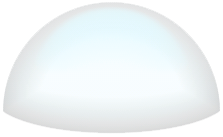 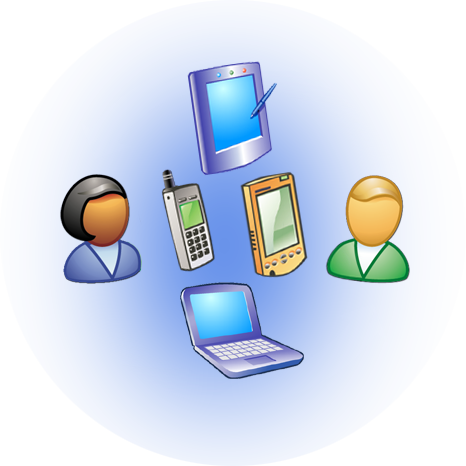 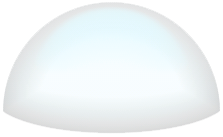 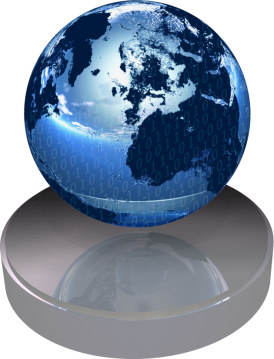 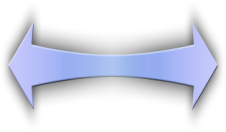 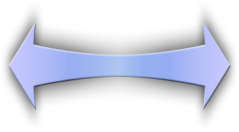 BRANCH OFFICES
REMOTE WORK
MOBILE & DISTRIBUTED WORKFORCE
Windows 7 Addressing Enterprise Needs
Supporting IT Professionals
Addressing User Needs
Secure  & Flexible Infrastructure
DirectAccess
VPN Reconnect  & Mobile Broadband
DNS Security

Reduce Costs
BranchCache™ &SMB Enhancements
URL based QoS
Support for Green IT
Work Anywhere Infrastructure
DirectAccess
VPN Reconnect
Mobile Broadband

Fast Access
BranchCache™ 
SMB Enhancements
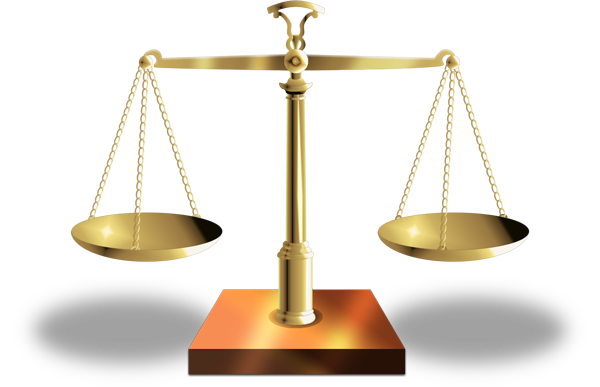 DirectAccess
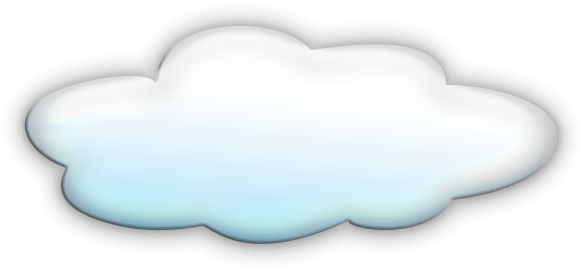 Trustworthy Networking Vision
Internet
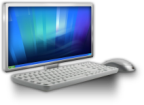 Remote Client
Enterprise Network
Identity: Strong authentication required for all users
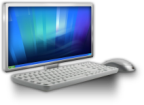 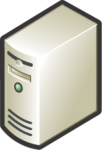 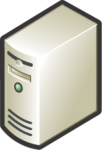 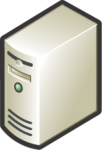 Authorization: Machine health is validated or remediated before allowing network access
Local Client
Protection: All network transactions are authenticated and encrypted
Datacenter Servers
Policies are based on identity, not on location
DirectAccess: More than Remote Access
Always On
Manage Out
Access Policies
Protected Transactions
Pre-logon health checks and remediation
Supports authenticated transactions
Improved productivity
"Light up" remote clients
Replaces modal "connect-time" health checks
Supports encrypted transactions
Not user initiated
Decreases patch miss rates
Authentication and encryption mitigate many attacks
Simplified connectivity
Applies GPOs to  remote computers
Full NAP integration
VPNs connect the user to the network
DirectAccess extends the network to the computer and user
The Evidence
DirectAccess with Windows Server 2008 R2 and Windows 7 Operating System
“Recently, a sales account executive and I had about an hour-long drive back to the office from a customer site. With DirectAccess, he was able to log on to our network, access the documents he needed, and write the proposal while I drove. By the time we got back to the office, he was already hitting the send button to deliver the proposal.”
Rand Morimoto, President, Convergent Computing
DirectAccess: Technical Foundation
Name Resolution:DNS and NRPT
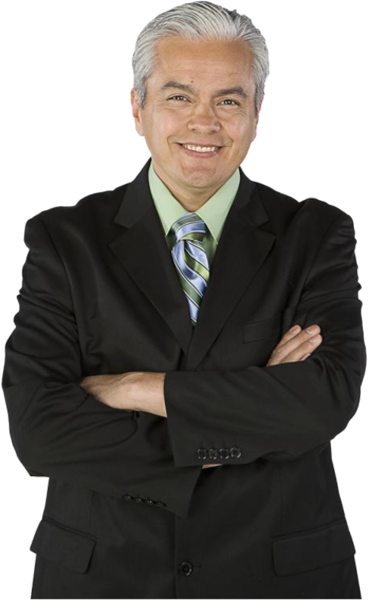 Data Protection: IPsec
Connectivity: IPv6
Connectivity:IPv6
IPv6 Options
DirectAccess requires IPv6
If native IPv6 isn't available, remote clients use IPv6 transition technologies
The corporate network can deploy native IPv6, transition technologies, or NAT-PT
DirectAccess works best if the corporate network has native IPv6 deployed
Internet
Intranet
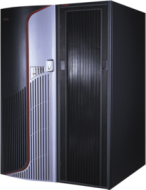 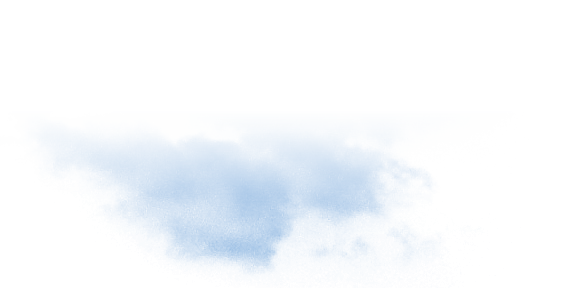 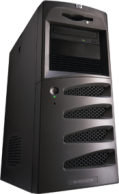 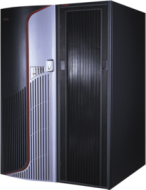 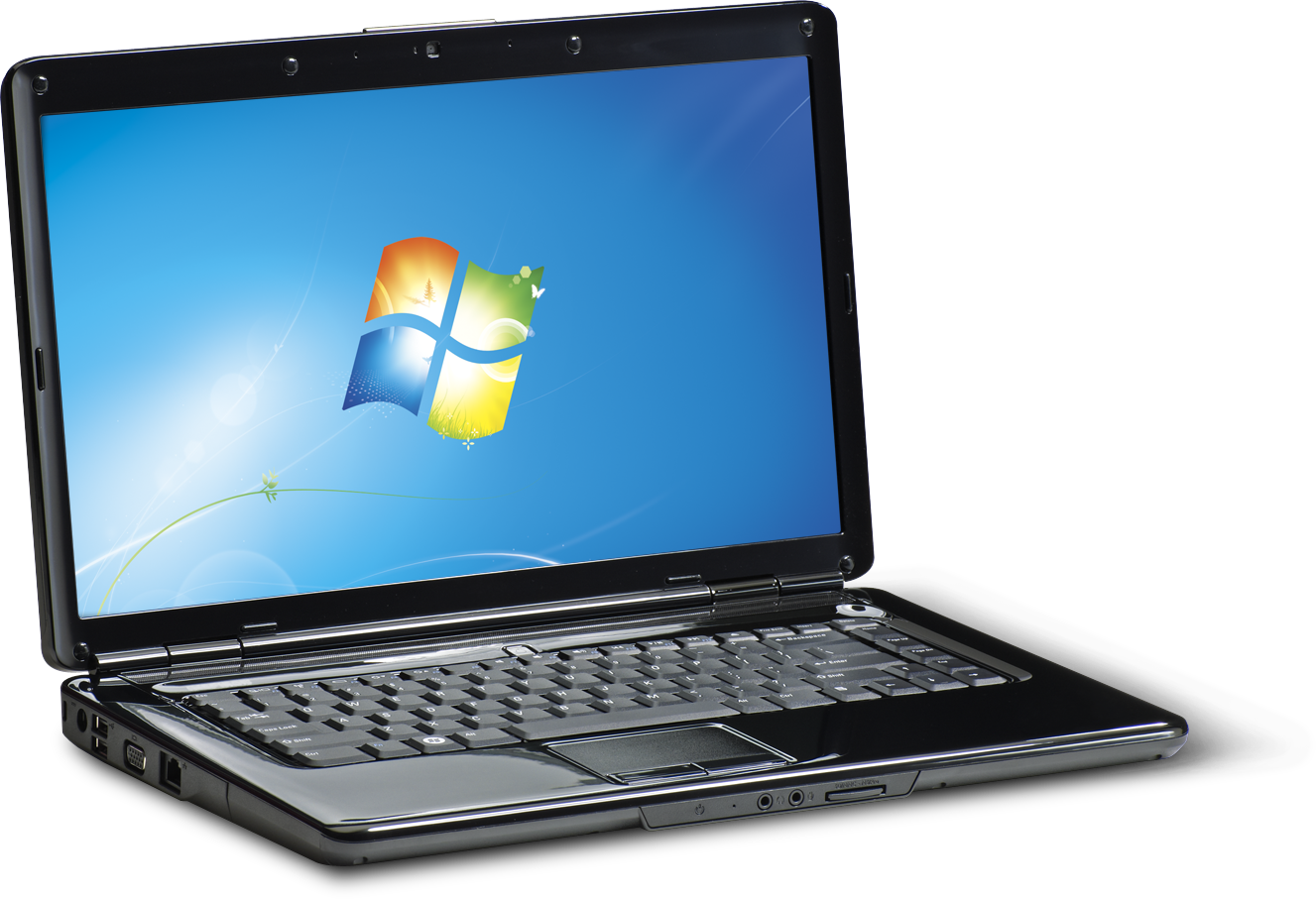 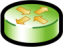 NAT-PT
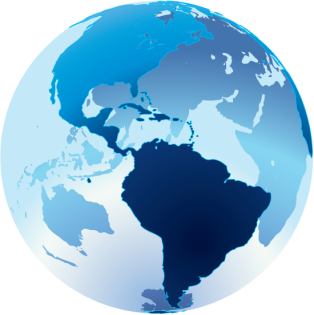 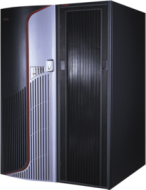 Data Protection:IPsec
IPsec
Authentication
Encryption
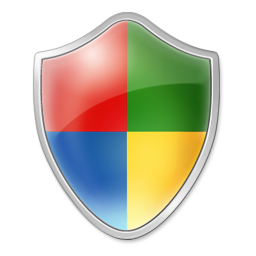 End to edge
End to end
End to edge 
End to end
IPsec tightly integrates with IPv6, allowing rules engine to determine when and how traffic should be protected
Name Resolution: DNS and the NRPT
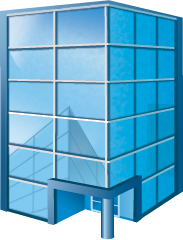 DirectAccess Connection
Internet Connection
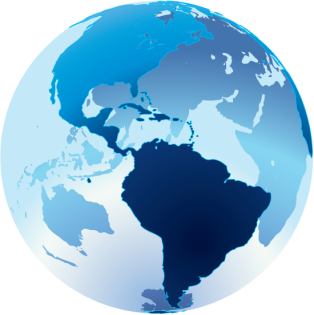 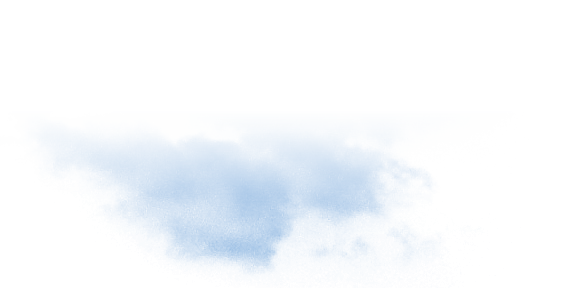 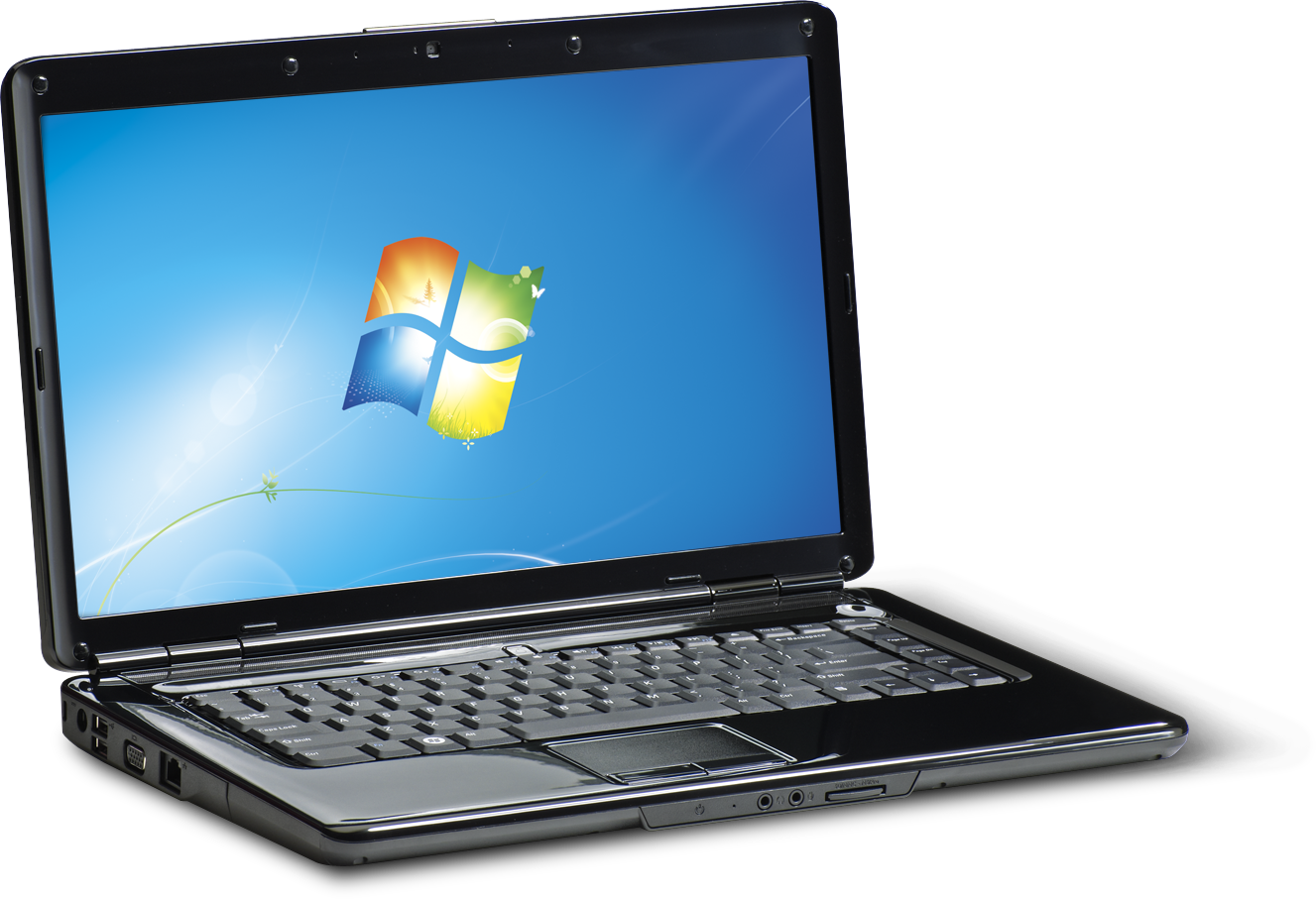 Remote DirectAccess clients use smart routing
   for DNS queries by default
The Name Resolution Policy Table (NRPT) allows this to happen efficiently
DirectAccess sends name queries to intranet DNS servers based on pre-configured namespace
Name Resolution Policy Table (NRPT)
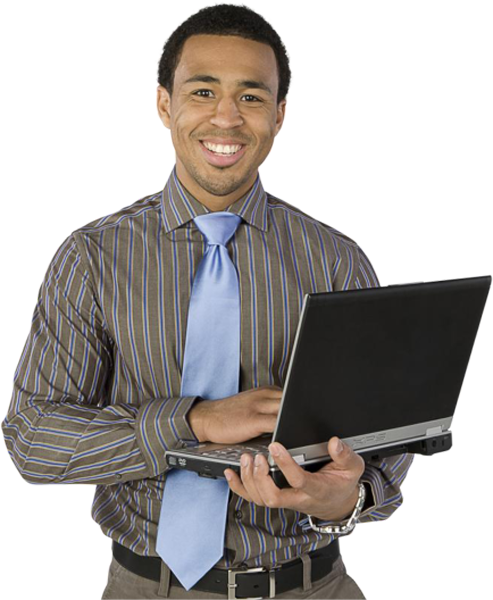 Pertains to the client side only
Uses a static table to define which DNS servers will be used by the client for the listed names
Is configurable via Group Policy Objects (GPO) at Computer Configuration/ Windows Settings/Name Resolution Policy
Can be viewed with netsh name show policy
IPsec Tunnel Detail
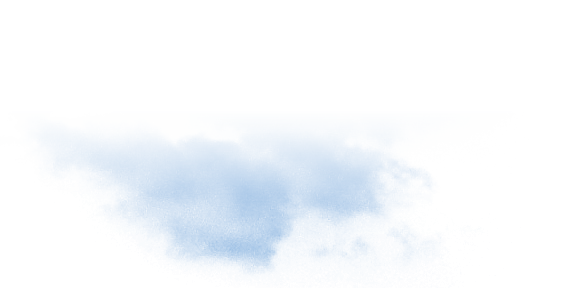 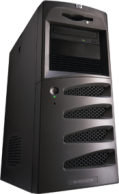 DirectAccess Client
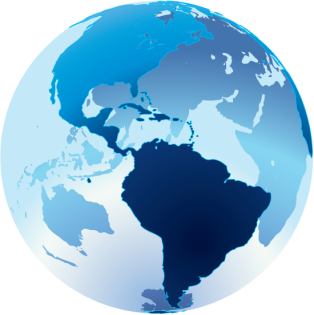 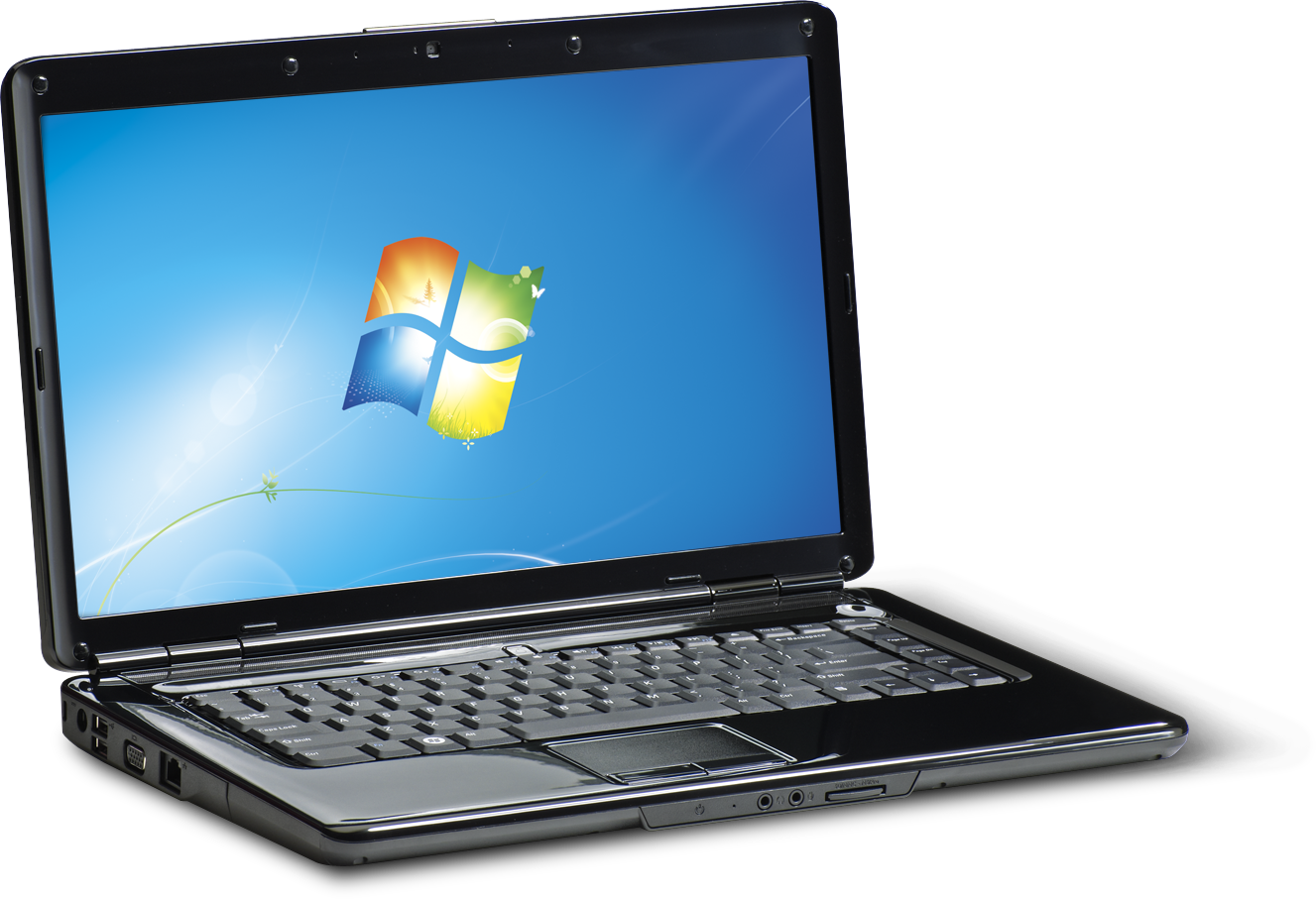 Tunnel 2: Intranet Tunnel
Authentication: Computer Certificate + User Kerberos
Client Access: Other available resources
Tunnel 1: Infrastructure Tunnel
Authentication: Computer Certificate + NTLM
Client Access: AD/DNS/Management
DirectAccess Server
Requirements for DirectAccess
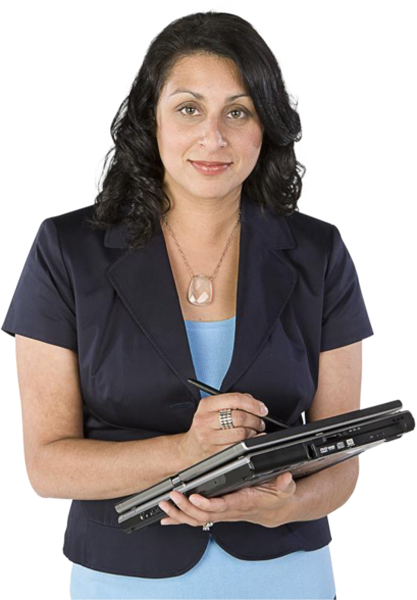 Customer Knowledge
Should have a basic working knowledge of IPsec or TCP/IP
Should be interested in learning and deploying new technologies, such as IPv6
DirectAccess Clients
Windows 7 Enterprise Edition or Windows 7 Ultimate Edition
Domain-joined computers
DirectAccess Server
Windows Server 2008 R2, Standard Edition or Higher
Domain-joined computers
Others
DNS Servers Supporting DirectAccess Clients - Windows Server 2008 SP2 or later
A public key infrastructure (PKI) to issue computer certificates, smart card certificates, and, for NAP, health certificates.
Multi Factor Credentials for Intranet Access
Two Factor Authentication (TFA) is fully supported but not required
Edge-based enforcement is a smarter way to enforce TFA
Users are assigned a well-known SID when they log on with a smartcard (S-1-5-65-)
Users may log on to a laptop without TFA
When users access corporate resources, the IPsec authorization policy checks for the SID…
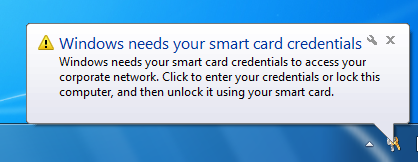 Direct Access Deployment
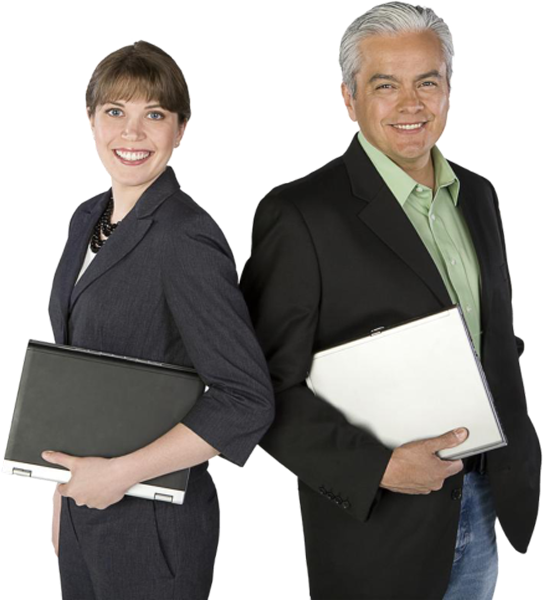 Deployment Strategy
Prepare to monitor IPv6 traffic
Choose an access model (e.g., full intranet access vs. selected server access)
Determine deployment scale
Deployment Process
Prepare infrastructure
Configure DirectAccess server
Customize policies, as needed
BranchCache™
Problem Background
Thin, expensive WAN links between 
main office and branch offices


 High link utilization
 Poor application responsiveness
 Trend towards data centralization
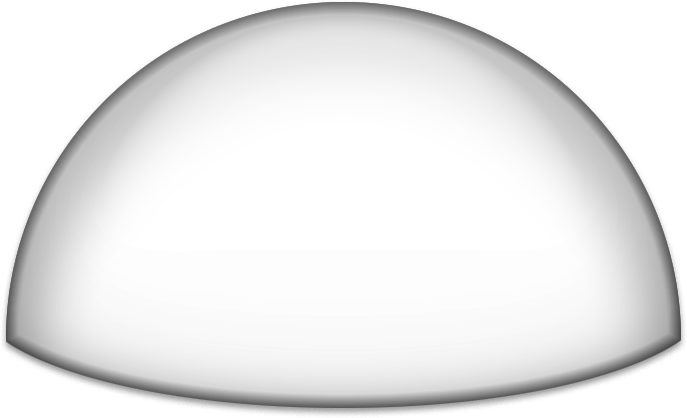 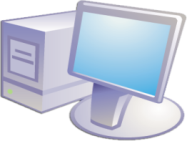 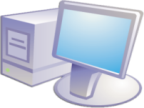 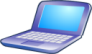 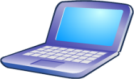 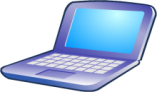 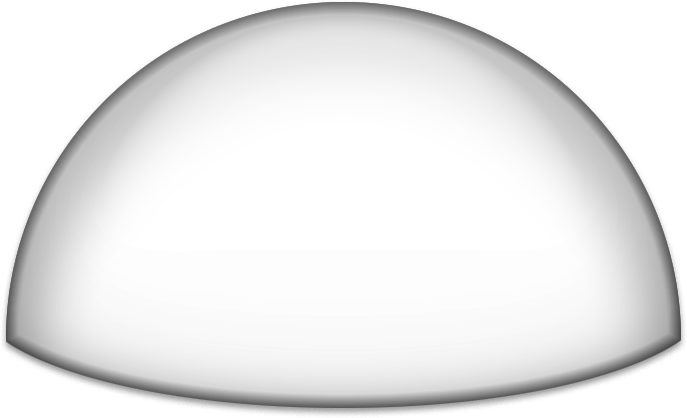 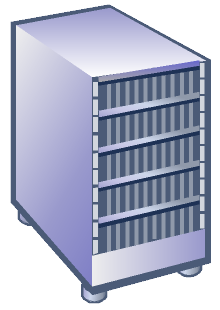 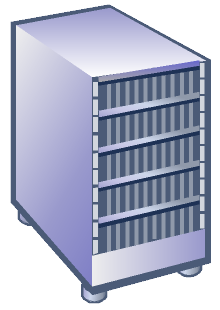 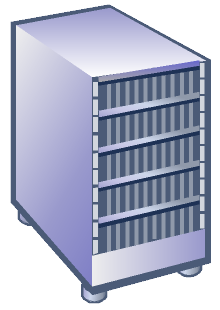 New in Win7 and WS08R2
Introducing
BranchCache™
Reduce bandwidth utilization
Improve end user experience
Preserve e2e security
Simple to deploy
Solution Overview
Retrieve content from within the branch when available
Distributed: From other clients in the branch
Centralized: From a “hosted cache”

Client can only retrieve content locally if authorized by the server

Used by HTTP, HTTPS, SMB, BITS
Transparent to client and server applications building on it
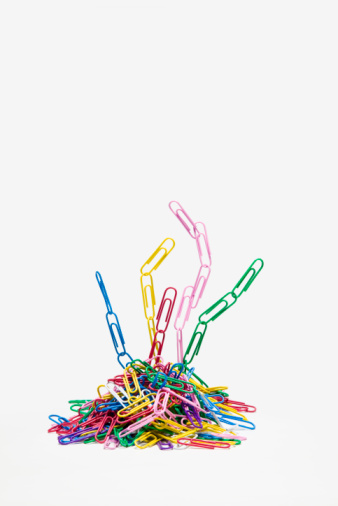 BranchCache Deployment
Get ready step by step
Select a deployment strategy
Deploy infrastructure
Configure the clients
1.	Select a Deployment Strategy
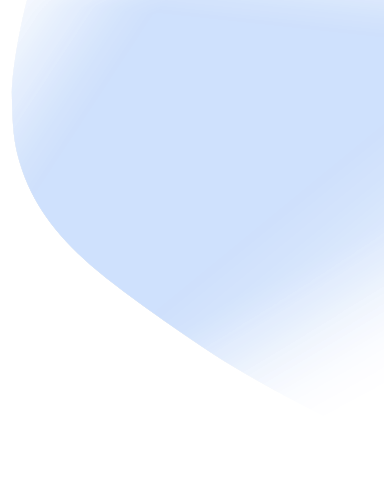 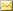 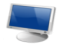 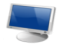 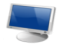 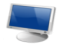 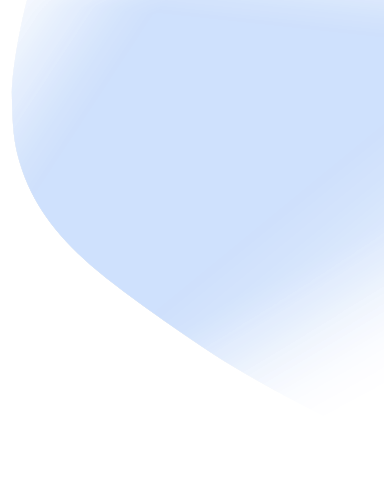 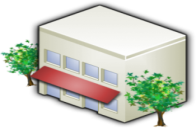 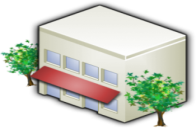 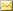 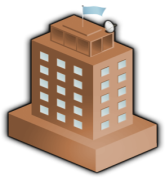 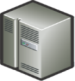 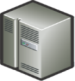 Hosted Cache
Distributed Cache
Distributed Cache
Data cached at the host server
Data cached amongst clients
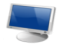 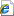 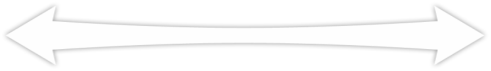 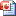 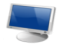 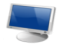 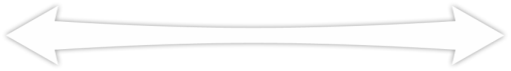 Enterprise
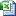 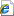 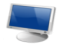 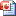 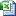 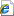 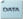 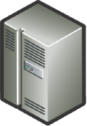 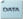 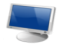 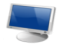 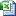 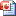 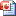 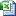 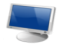 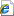 Distributed Cache
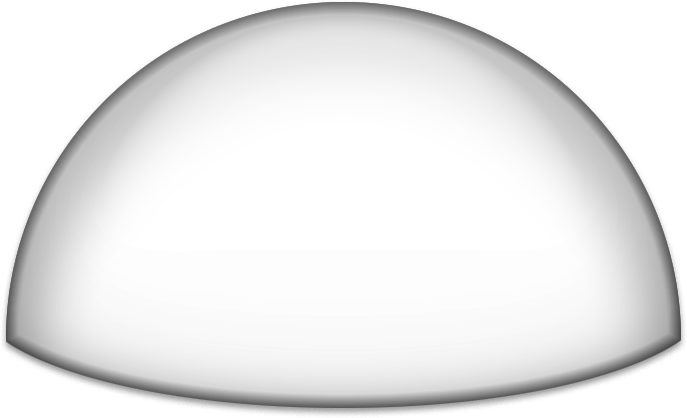 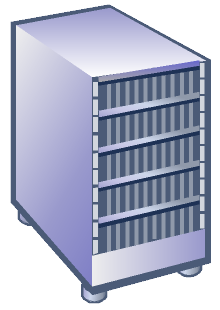 Main Office
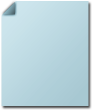 Data
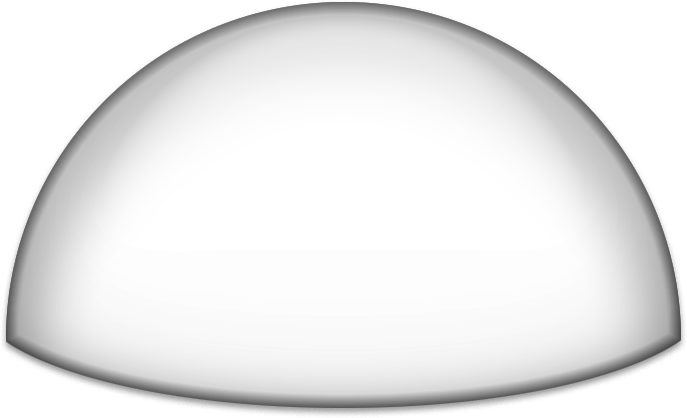 Get
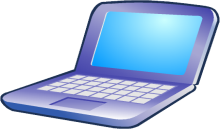 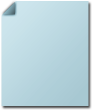 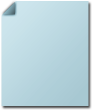 Get
ID
ID
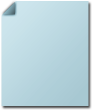 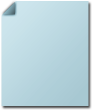 Data
Data
Branch Office
Get
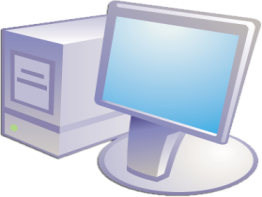 Get
Hosted Cache
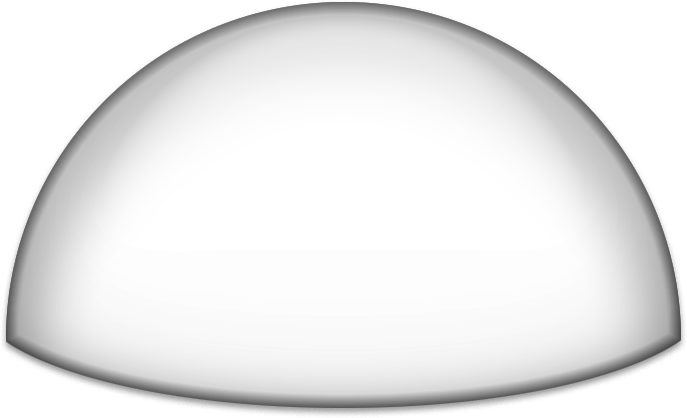 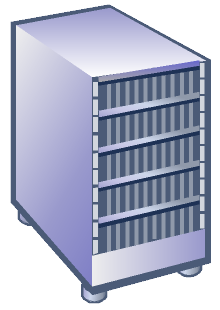 Main Office
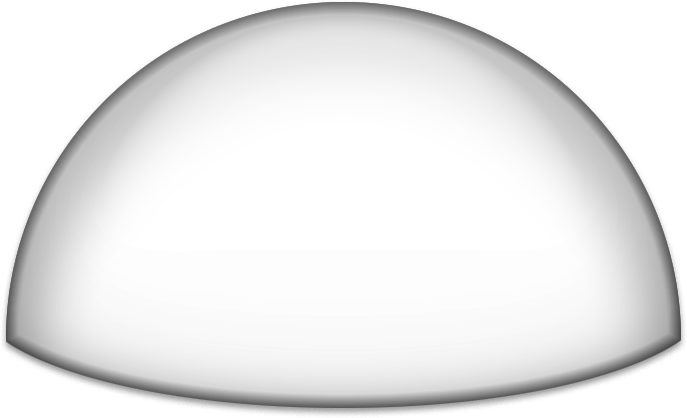 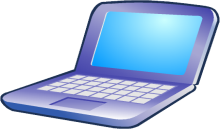 Get
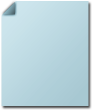 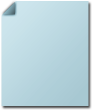 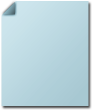 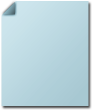 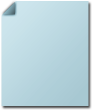 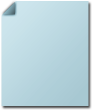 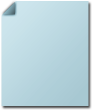 Get
ID
ID
ID
ID
ID
Data
ID
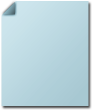 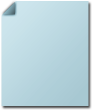 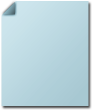 Data
Data
Data
Search
Search
Get
Put
Offer
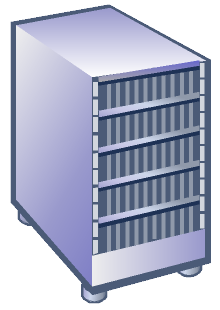 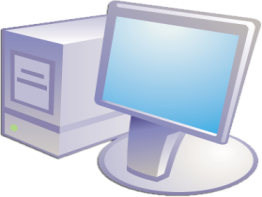 Get
Request
Branch Office
Distributed vs Hosted Cache
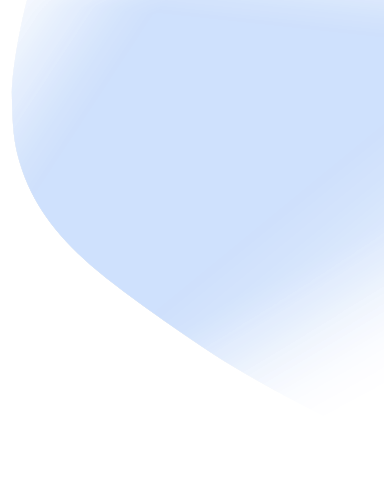 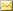 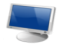 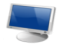 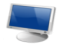 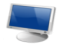 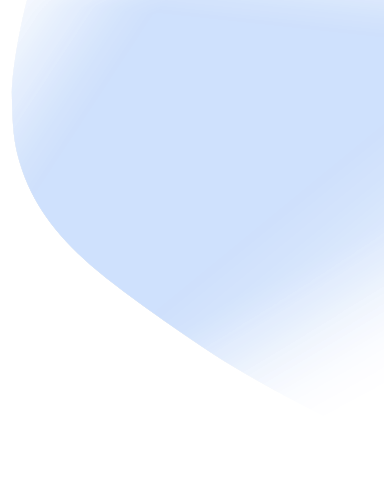 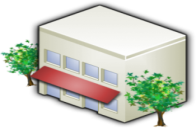 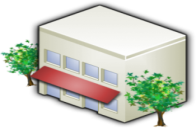 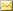 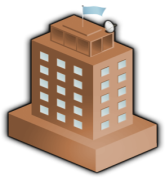 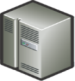 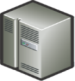 Distributed Cache
Distributed Cache
Data cached amongst clients
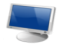 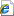 Recommended for branches without any infrastructure
Easy to deploy: Enabled on clients through Group Policy
Cache availability decreases with laptops that go offline
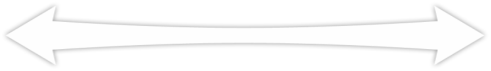 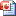 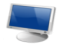 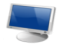 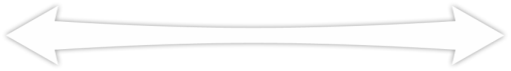 Enterprise
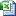 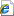 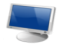 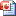 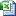 Hosted Cache
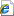 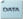 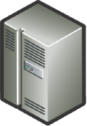 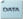 Data cached at the host server
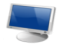 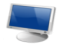 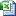 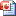 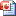 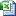 Recommended for larger branches
Cache stored centrally: can use existing server in the branch
Cache availability is high
Enables branch-wide caching
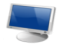 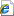 2.	Deploy the Infrastructure
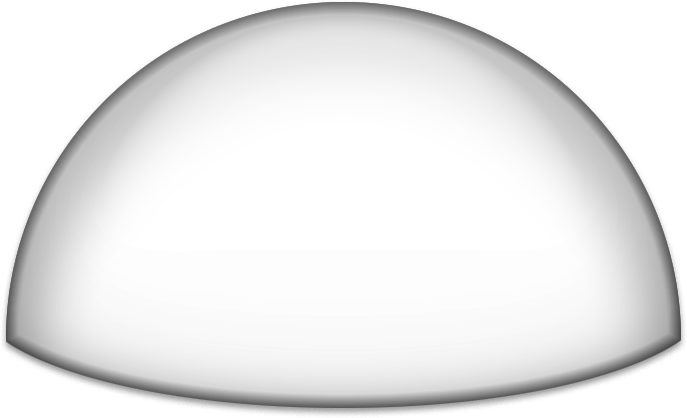 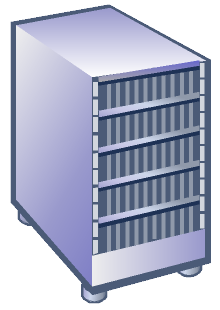 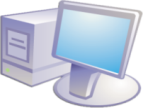 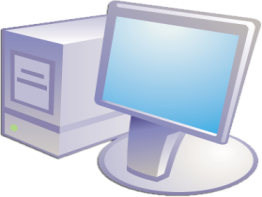 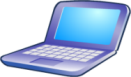 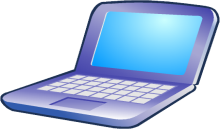 Hosted
Cache
Install BranchCache™ feature on an R2 content server
Branch Office
Optionally, install an R2 Hosted Cache in your branch.
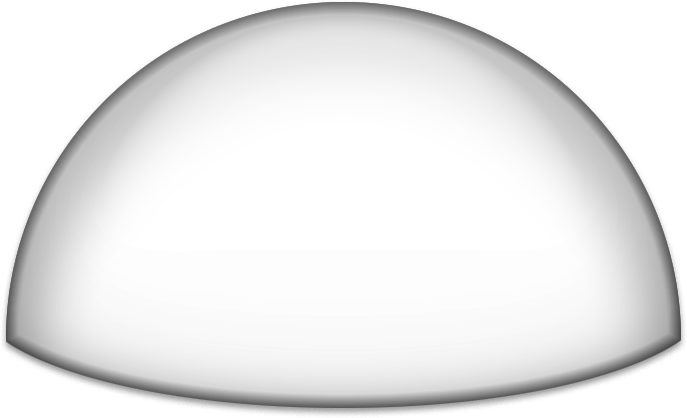 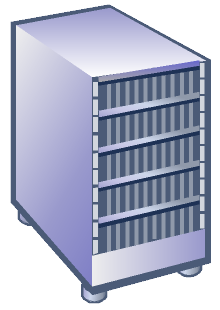 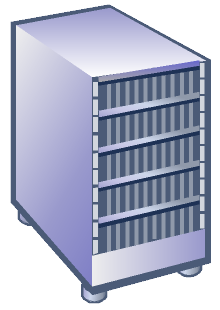 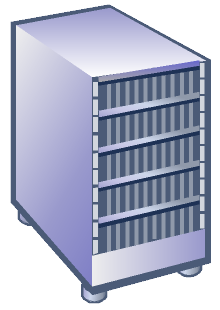 IIS
File Server
Group Policy
Management
Main Office
3.	Deploy Your Clients	Distributed Mode
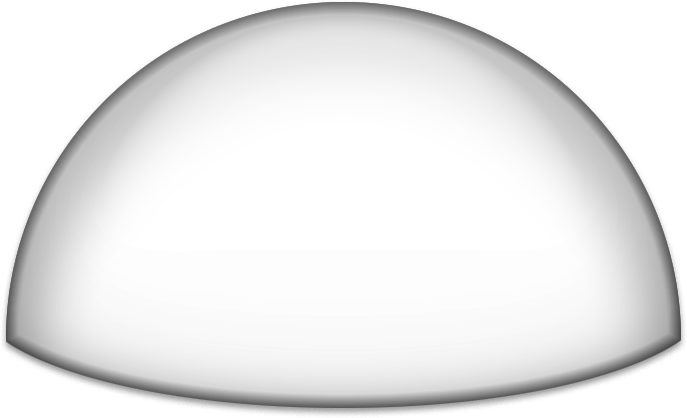 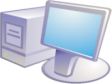 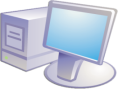 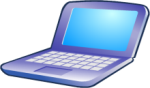 Branch Office
3.	Deploy Your Clients	Hosted Cache Mode
Aggregate Bandwidth Report
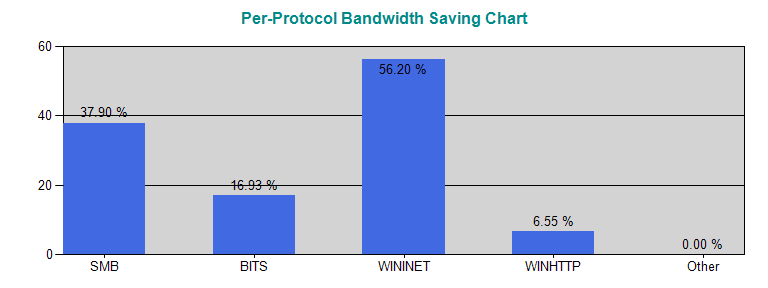 Summary
Windows 7 provides solutions for the evolving needs of a mobile workforce
DirectAccess deployment requires a phased approach involving
Strategy
Infrastructure readiness
Rollout
BranchCache deployment requires a phased approach involving
Strategy
Infrastructure deployment
Client configuration
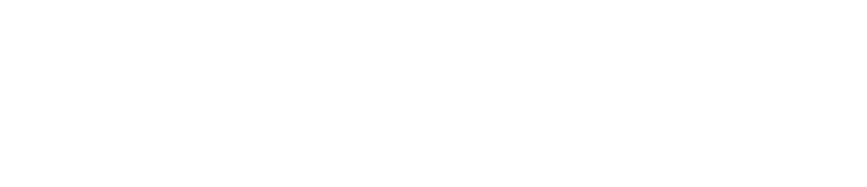 © 2009 Microsoft Corporation. All rights reserved. Microsoft, Windows, Windows Vista and other product names are or may be registered trademarks and/or trademarks in the U.S. and/or other countries.
The information herein is for informational purposes only and represents the current view of Microsoft Corporation as of the date of this presentation.  Because Microsoft must respond to changing market conditions, it should not be interpreted to be a commitment on the part of Microsoft, and Microsoft cannot guarantee the accuracy of any information provided after the date of this presentation.  MICROSOFT MAKES NO WARRANTIES, EXPRESS, IMPLIED OR STATUTORY, AS TO THE INFORMATION IN THIS PRESENTATION.